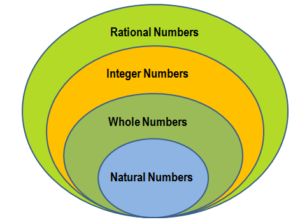 স্বাগতম
পরিচিতি
পাঠ
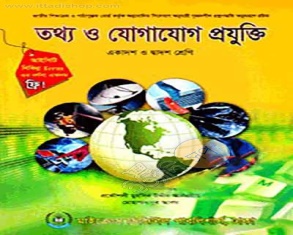 শিক্ষক
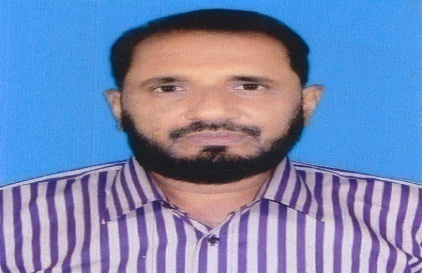 মোঃমিজানুর রহমান চৌধুরী 
             সহকারী অধ্যাপক (জীব)
    বিশ্ব জাকের মঞ্জিল আলিয়া কামিল মাদ্রাসা 
             সদরপুর, ফরিদপুর
            মোবাইলঃ ০১৮১৮২৬২৩৮৯
শ্রেনীঃএকাদশ ও দ্বাদশ           বিষয়ঃ তথ্য ও যোগাযোগ প্রযুক্তি     অধ্যায়ঃ তৃতীয় 
  সাধারন পাঠঃ সংখ্যা পদ্ধতি   
   সময়ঃ ৪৫ মিনিট 
    তাং-০৩/০৬২০২০
নিচের চিত্রটি লক্ষ  করি
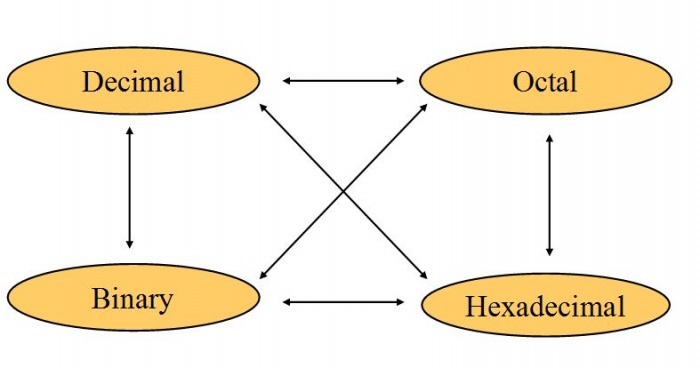 এই শব্ধগুলো  কোন পদ্ধতির ?
আজকের আলোচ্য বিষয়
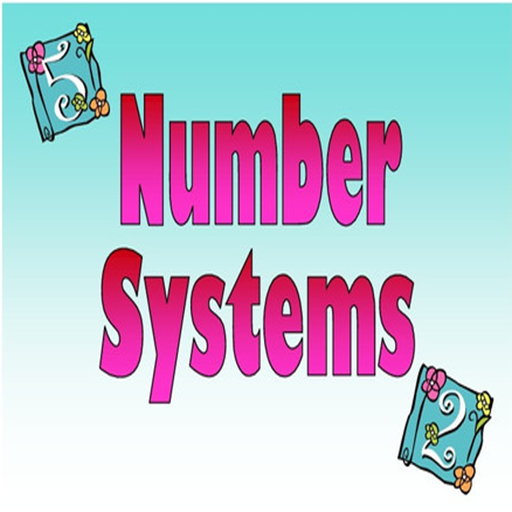 শিখিনফল
এই পাঠ শেষে  শিক্ষার্থীরা
১। সংখ্যা পদ্ধতির সংজ্ঞা করতে পারবে । 
২। সংখ্যা পদ্ধতির প্রকারভেদ ব্যাখ্যা করতে পারবে । 
৩। দশমিক সংখ্যাকে  বাইনারী , অক্টাল  ও হেক্সাডেসিমাল  সংখ্যা রুপান্তর করতে পারবে । 
৪। পূরক পদ্ধতিতে বানোয়ারী যোগের মাধ্যমে বিয়োগ করতে পারবে ।
শিক্ষার্থীবৃন্দ তোমরা কী বলতে পার সংখ্যা পদ্ধতি , অংক , Base/ভিত  কী ?
সংখ্যা পদ্ধতি  হলো
কোন সাংস্কৃতি চিহ্ন বা কোন বিশেষ চিহ্ন বা কোন মৌলিক চিহ্ন বা কোন অংকের সাহায্যে কোন সংখ্যাকে লেখা বা প্রকাশ করার পদ্ধতিকে সংখ্যা পদ্ধতি বলে ।
অংক
কতকগুলো প্রতিক যার সাহায্যে সংখ্যা লিখা হয় ।
বেজ/ভিত
কোন সংখ্যা পদ্ধতির বেজ / ভিত হলো  ঐ সংখ্যা পদ্ধতিতে  ব্যবহৃত  মোট অংকের সংখ্যা ।
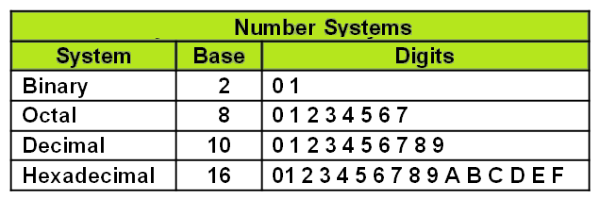 একক কাজ
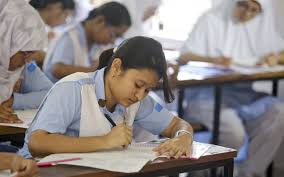 সময়ঃ তিন মিনিট
প্রশ্নঃ বিভিন্ন প্রকার পজিশনাল সংখ্যা পদ্ধতির  বেজ / ভিত্তি সংখ্যা লিখ ।
Types of Number System
প্রধানত  সংখ্যা পদ্ধতি দুই প্রকার
1.  Non positional                2.  Positional
আমাদের আজকার আলোচ্য বিষয় – Positional Numbering System
Positional Numbering System এর বৈশিষ্ট্য
১। নিজস্ব মান আছে 
২। স্থাণীয় মান আছে 
৩। বেজ / ভিত আছে ।
Types Of Positional Number System
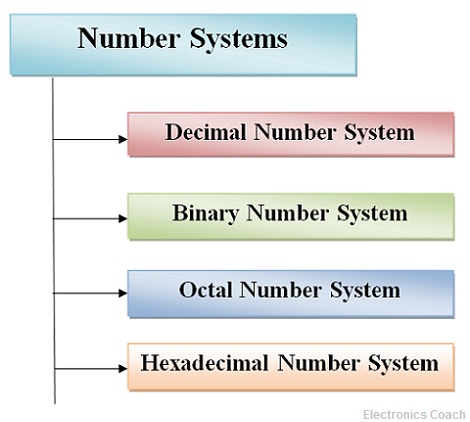 Positional Number System চার প্রকার
আমরা এখন Decimal সংখ্যাকে     1. Binary  2. Octal         3. Hexaldecimal  সংখ্যায় রুপান্তর করব ।
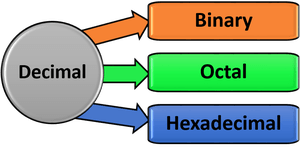 সূত্রঃ  ডিসিমাল সংখ্যা    ÷    অন্য যে কোন সংখ্যা
Example: Convert (17)10 to Binary number system.
Example:                                     Convert (0.125)10 to Binary number system.
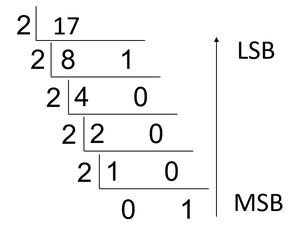 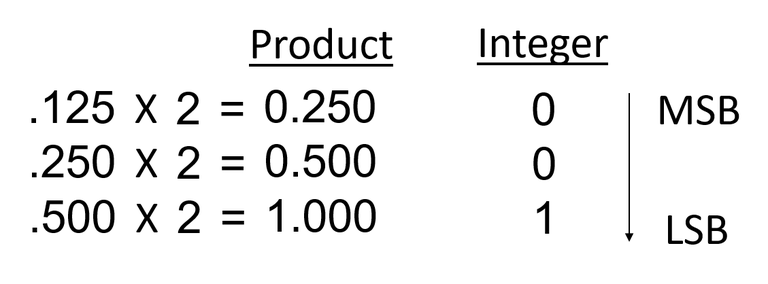 So, (17)10 = (10001)2
So, (0.125)10 = (.001)2
MSB: - Most Significant Bit     LSB:  -  Least Significant Bit
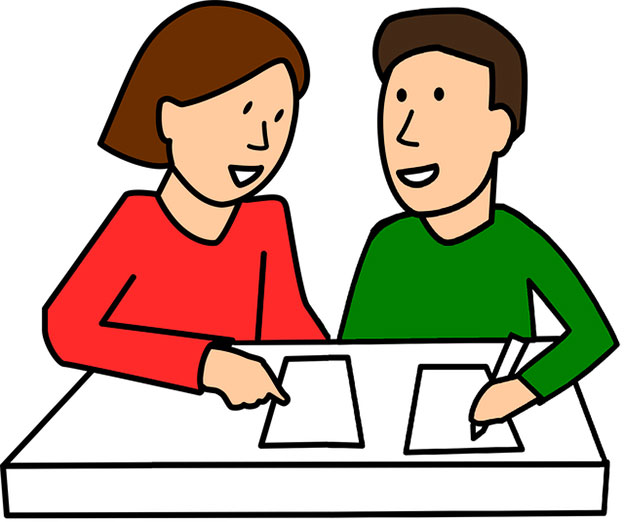 জোড়ায় কাজ
সময়ঃ ০৫ মিনিট
প্রশ্নঃ  (35.75)10  কে বাইনারি সংখ্যা পদ্ধতিতে রুপান্তর কর ।
Decimal Number System to Octal Number System:
Example:                                                      Convert (423)10 to Octal number system.
Example:                                   Convert (.150)10 to Octal number system.
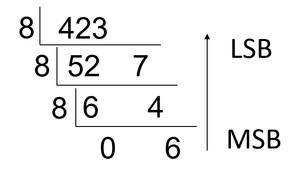 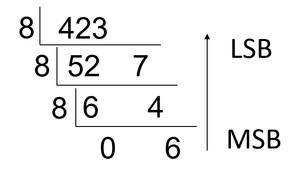 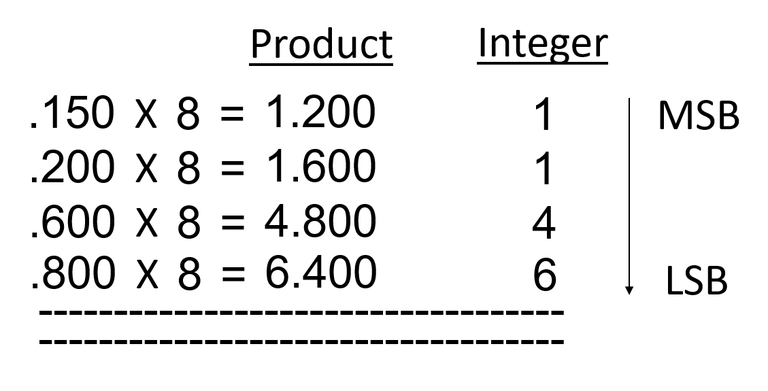 So, (423)10 = (647)8
So, (.150)10 = (.1146…..)8
Decimal Number System to Hexadecimal Number System:
Example:                                                                                        Convert (423)10 to Hexadecimal number system.
Example:                                                                        Convert (.150)10 to Hexadecimal number system.
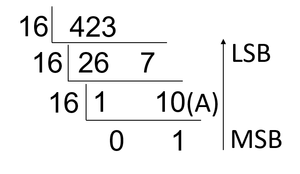 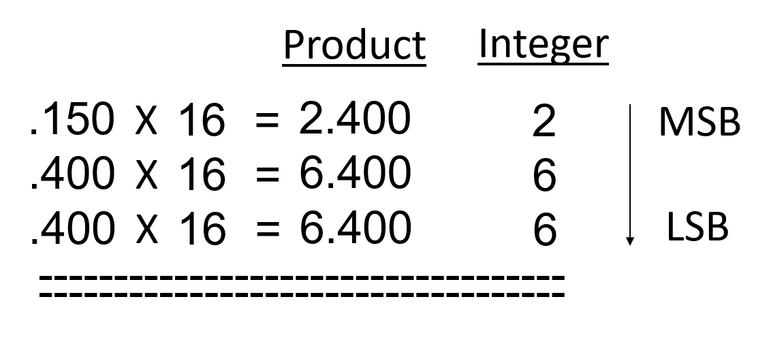 So,  (423)10 = (1A7)16
So, (.150)10 = (.266…..)16
পূরক পদ্ধতিতে বানোয়ারী যোগের মাধ্যমে বিয়োগ
মনে করি ‘A’ সংখ্যা থেকে  ‘ B’ সংখ্যা বিয়োগ করতে হবে 
 নিয়মঃ -  
১। ‘A’ ও ‘ B’  সংখ্যার  Bit সংখ্যা সমান করতে হরে । (বামে সংখ্যা বসিয়ে ) 
২। ‘ B’  সংখ্যার পূরক নির্ণয় করতে হবে । 
৩। ‘ B’  সংখ্যার প্রাপ্ত পূরকের সাথে  ‘A’ সংখ্যা যোগ করতে হবে ।  
৪। প্রাপ্ত যোগ ফলে অতিরিক্ত  বিট  থাকলে তাহা বাম দিক থেকে বাদ দিতে হবে । 
৫। অতিরিক্ত বিট বাদ দেওয়া ফলাফলের সাথে  ০১ (এক) যোগ করলে কাঙ্গিত ফলা ফল পাওয়া যাবে ।
A= ১১১১ থেকে  B= ১১১  বিয়োগ  কর ।
এখানে, A=  ১১১১  এবং  B=১১১
ধাপ-১, বিট সমান করন    A=  ১১১১ B=০১১১
ধাপ- ২, B এর  পূরক  নির্ণয় - ১০০০
ধাপ –৩, B এর পূরকের সাথে A সংখ্যা যোগ করন
          ১০০০+ ১১১১= ১০১১১
ধাপ-৪, যোগ ফল থেকে অতিরিক্ত বিট বাদ দেওয়া । 
                    ০১১১
ধাপ-৫,  অতিরিক্ত বিট বাদ দেওয়া যোগ ফলের সাথে  ১ (এক) যোগ করা । 
                        ০১১১ + ১ = ১০০০ (উত্তর)
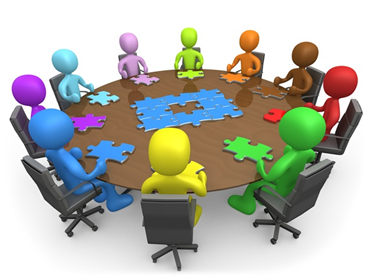 দলীয় কাজ
সময়ঃ ০৭ মিনিট
প্রশ্নঃ ১০১০১০  থেকে   ১০১০১ বিয়োগ কর ।
মূল্যায়ন
ICT শিক্ষক আলিম প্রথম বর্ষ  শ্রেণিতে সংখ্যা  পদ্ধতি পড়াচ্ছিলেন । তিনি বিরক্ত ভোধ করছিলেন একজন  শিক্ষার্থীর অমনোযোগিতায় । শিক্ষক  তাহার শ্রেণি রোল জানতে চাহিলে শিক্ষার্থী উত্তর  দিল  (31)10   । শিক্ষক তাহার গত শ্রেণির রোল জানতে চাহিলে   সে জানালো  (15)10  । শিক্ষক তাহাকে বলিলেন যে , তোমার অমনোযোগিতাই খারাপ ফলাফলের জন্য দায়ী ।
(ক) সংখ্যা পদ্ধতি কী ? 
(খ) পজিশনাল সংখ্যা পদ্ধতির বৈশিষ্ট্য ব্যাখ্যা কর । 
(গ) উদ্দীপকের শিক্ষার্থীর বর্তমান শ্রেণির রোল বাইনারী সংখ্যায় প্রকাশ কর । 
(ঘ) উদ্দীপকের শিক্ষার্থীর বর্তমান শ্রেণির রোল এবং পূর্বের শ্রেণির রোল এর ব্যবদান বাইনারী সংখ্যায় প্রকাশ কর । (পূরক পদ্ধতিতে বানোয়ারী যোগের মাধ্যমে বিয়োগ করে ।)
বহুনির্বাচনি প্রশ্ন
1। 99 এর বাইনারি সংখ্যা কোনটি ?
a) 1101011       b) 1010011     c)1100011        d)1101010
2। 91 এর বাইনারি সংখ্যা কোনটি ?
a) 133     b) 131     c) 331     d) 313
৩। (37.125) এর বাইনারি সংখ্যা কোনটি  ?
a) 100101.01     b)100101.001      c)101001.01       d) 101001.001
৪। (43962)10  এর হেক্সাডেসিমাল  সংখ্যা  কোনটি ?
a) ABBA     b) DADA     c) ABC    d) DBC
বাড়ির কাজ
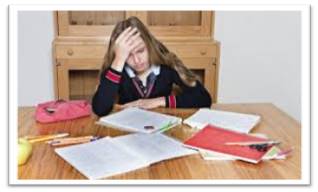 প্রশ্নঃ- পূরক পদ্ধতিতে বানোয়ারী যোগের মাধ্যমে বিয়োগ করার নিয়মগুলো লিখে আনবে  ।
ধন্যবাদ
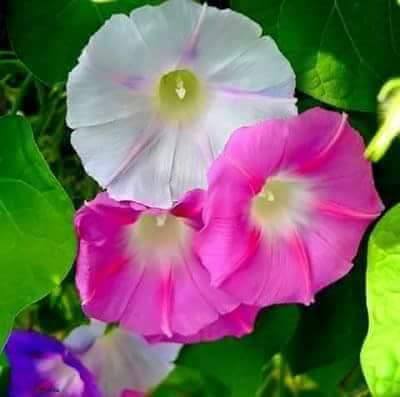